MagnetismReview
3rd Grade AKS
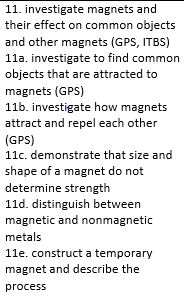 3rd Grade Science Specials - Askew
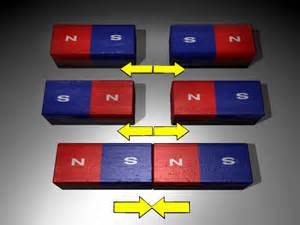 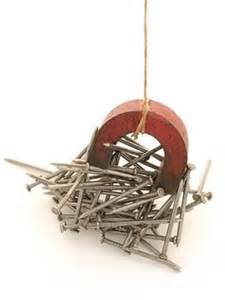 Magnet
Any material that attracts iron or metals containing iron.
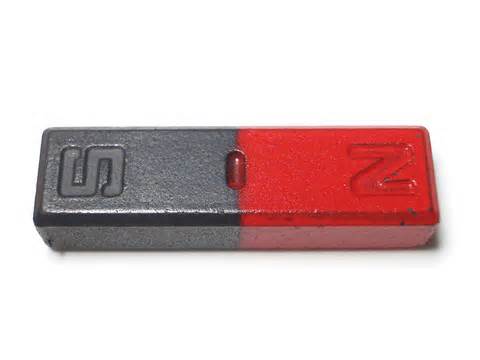 Permanent Magnet
This type of magnet is ALWAYS magnetized.  It keeps its magnetism.
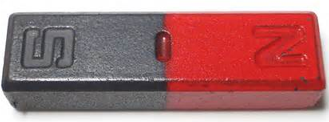 Temporary Magnet
This is made by rubbing an object made from soft iron, like a nail, against a permanent magnet.  The magnetism will wear off over time.
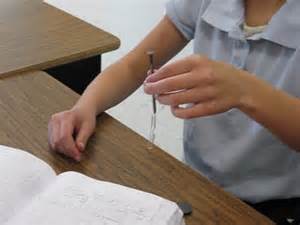 Magnetic Field
This is the area around a magnet where the force of a magnet can act.
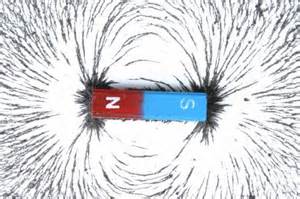 Poles
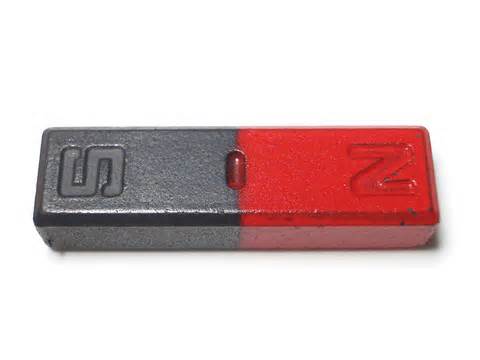 The two ends of a magnet are the __________.  The magnetic field is strongest here.
Magnetite/Lodestone
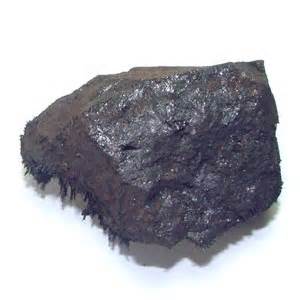 A type of rock containing iron deposits that is magnetic.
NO!
Does the size or shape of a magnet determine its strength?
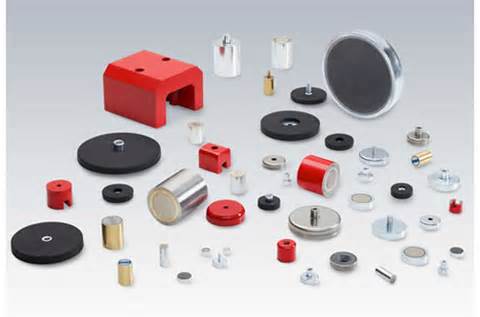 Label the diagram with repel or attract.
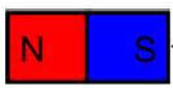 ?
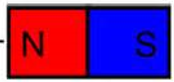 attract
?
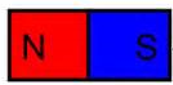 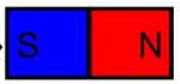 repel
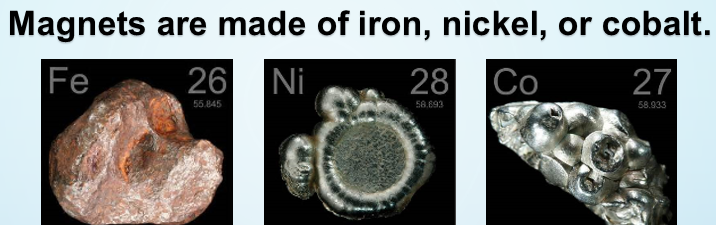 ?
iron
?
nickel
?
cobalt
Is the material magnetic or nonmagnetic?
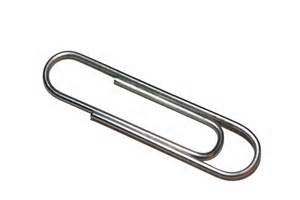 Is the material magnetic or nonmagnetic?
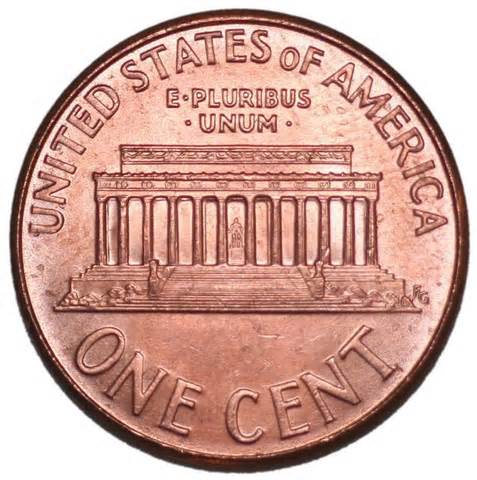 Is the material magnetic or nonmagnetic?
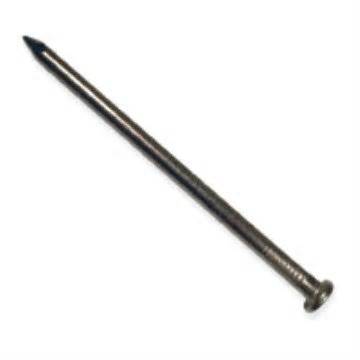 Is the material magnetic or nonmagnetic?
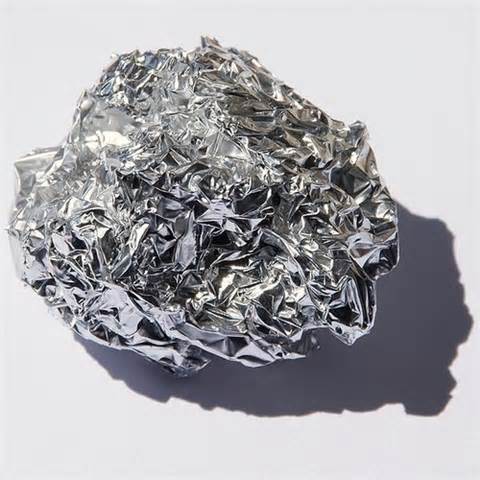